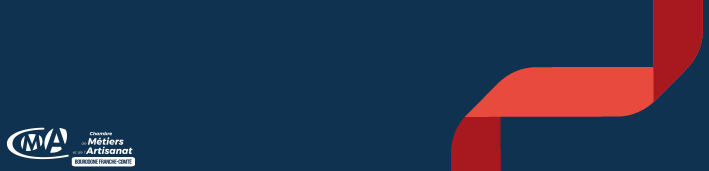 Nous recrutons !
Offre
d’emploi
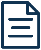 CDD 1 an
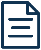 Emploi : Conseiller
Un coordinateur régional de la formation courte
(H/F)
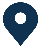 Bourgogne Franche-Comté
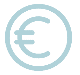 Salaire brut à négocier
Et si vous rejoigniez une structure régionale qui accompagne les artisans d’aujourd’hui et de demain ?

Administrée par des artisans élus et toujours au plus près de ses clients, la CMA Bourgogne Franche-Comté accompagne les entreprises artisanales tout au long de leur vie et agit pour que l’artisanat soit reconnu dans l’économie régionale et locale.

Description du poste
Sous l’autorité du Responsable Régional Formation Courte, le coordinateur régional (H/F) sera le garant de la qualité pédagogique, du suivi pédagogique et de l’ingénierie des formations proposées au quotidien sur les différents sites de la CMA BFC.
Missions
Planifier et organiser des formations (calendrier des formations, coordination logistique et planification) ;
Être en relation avec les formateurs (coordination des formateurs et suivi de la qualité pédagogique) ;
Assurer le suivi administratif et financier des formations (aide au pilotage et suivi des indicateurs) ;
Communiquer et promouvoir les formations proposées par la CMA BFC ;
Mener des évaluations et œuvrer à une amélioration continue ;
Être le garant de la conformité et de la qualité des formations courtes (suivi des normes de certification QUALIOPI, mise en place de process, etc…).
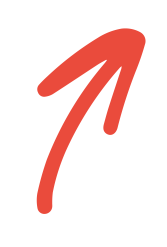 Le poste est à pourvoir dès que possible. 
Ce poste nécessite des déplacements fréquents sur l’ensemble de la BFC.
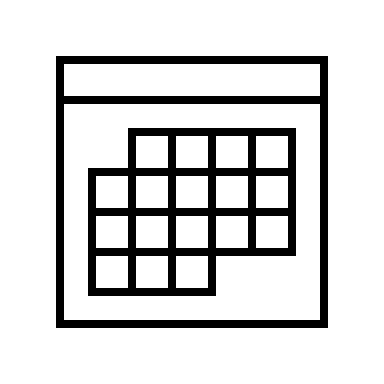 Date de publication : 13 février 2025
Profil candidat

Diplôme en gestion de la formation, RH ou management.
Au moins 2 ans d’expérience dans des fonctions similaires.

Vous possédez une rigueur formelle, un bon relationnel et de bonnes qualités rédactionnelles.
Vous êtes titulaire du permis B.
	
	Rémunération & avantages
	Salaire brut mensuel négociable, prise en compte de l’expérience possible. 

	Avantages : 13e mois, titres repas, mutuelle, prévoyance, RTT, horaires variables, 	télétravail possible, véhicule de service. Statut de Cadre autonome.

	
	Votre site de rattachement sera défini en fonction de votre lieu de résidence.
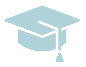 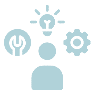 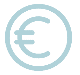 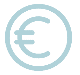 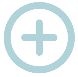 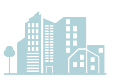 Prêt(e) à rejoindre l’équipe ?
Envoyez lettre de motivation + CV à
 recrutement@artisanat-bfc.fr
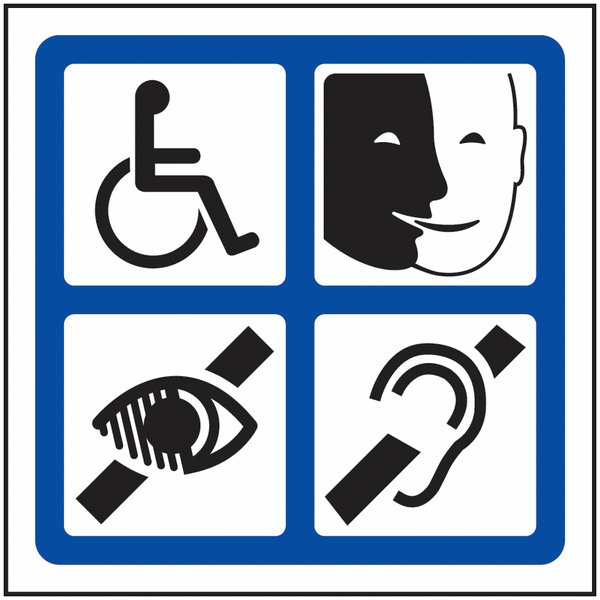 La CMA BFC est une structure handi-bienveillante qui favorise l’inclusion des travailleurs handicapés.